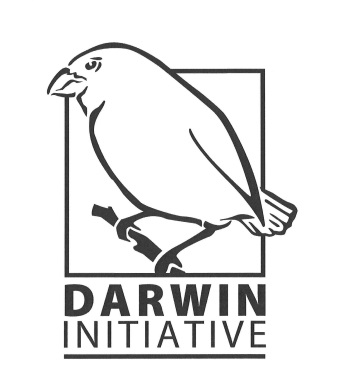 Communicating Effectively
Being strategic
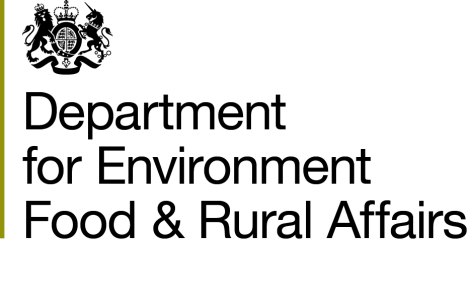 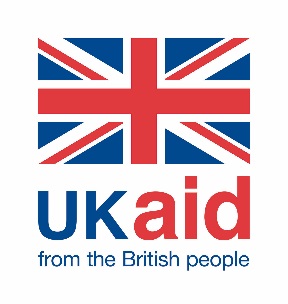 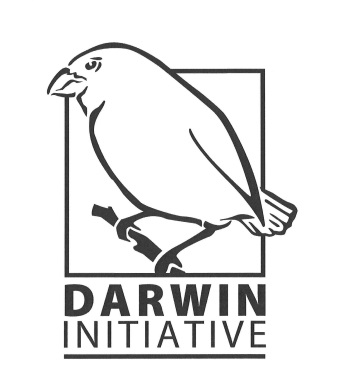 Communicating effectively
Why communicate?
Why a strategy?
Key elements in a communications strategy
Thinking about influencing change
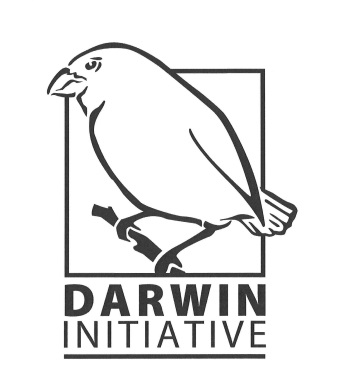 Why communicate?
Reasons may vary for each project: e.g.
To ENGAGE stakeholders in your project and its results
To INFLUENCE people, and change their behaviour to support or take up your results
To manage people’s EXPECTATIONS about what you can and will achieve
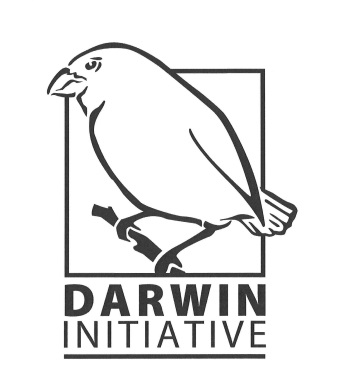 Why a strategy?
To prevent communications being ad hoc and ineffective
To ensure communications are targeted to the right audiences
To make sure communications have impact
To make the whole greater than the sum of the parts…
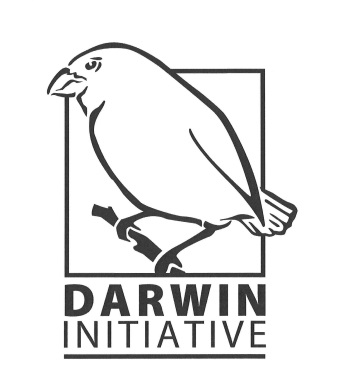 Key elements of a comms strategy
WHO – think about your audiences
WHY – what do you want to influence
WHAT – different types of communication product/process for different purposes
WHERE/WHEN –windows of opportunity
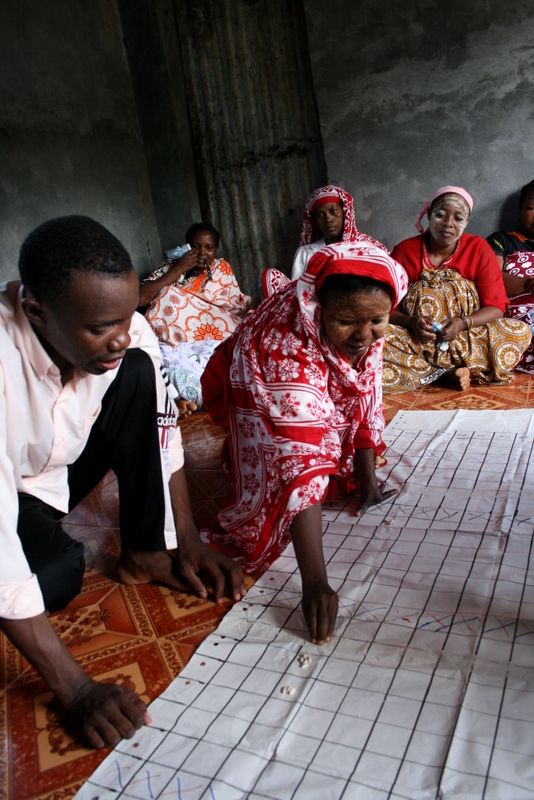 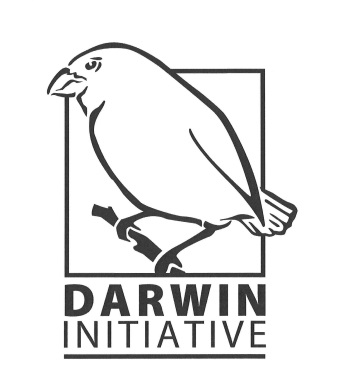 Stakeholder analysis – an interest/influence tool
X 			X
					X
Influence			X
			
		   X				X		

					
						Interest
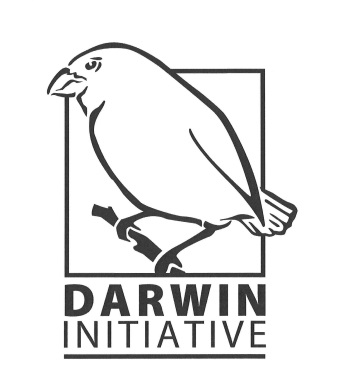 Communication objectives
Think about WHY you want to communicate?
 What do you want to achieve though the communication?
What do you want to influence or change – Knowledge? Behaviour? Attitudes? Policy?
Each audience is different
How will you know it is being effective?
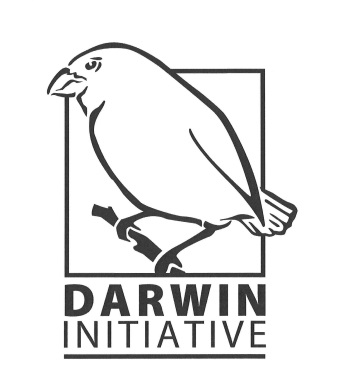 Measuring effectiveness
It is useful to develop performance indicators for comms products
Who is using them? How are they using them? How do you show the usefulness? e.g.
Journal articles have impact factors
Alt Metrics useful for social media/internet materials
Testimonials/surveys/questionnaires
Policy evaluation methods
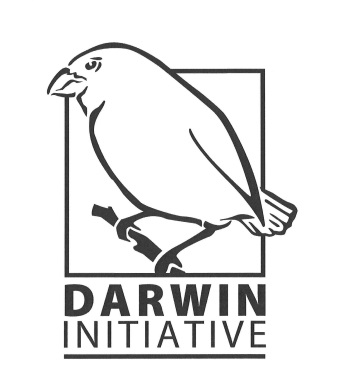 Group Activity
Step 1: Map the influence/interest of key stakeholders for 1 project

Step 2: Complete Comms strategy table outlining why, how, when etc. 

Step 3: Develop a performance indicator for 1 communications product i.e. how you can measure its effectiveness